Dan VJERSKE SLOBODE
3.jgim
Mentor:Kristina Novak, prof.
DAN Vjerske slobode
S.A.D. – 16.1.
Indija – 14.10.
Hrvatska – 29.1.
Obilježava se u znak sjećanja na približavanje budista i hinduista
Međunarodna udruga za vjersku slobodu
Osnovana 1893.
Obilježava Dan vjerske slobode posljednju subotu u siječnju
Vjerska tolerancija
Ivan Pavao II i Dalaj Lama
Zajednička molitva za miru u Asizu
Ivan Pavao ga je pozvao u Vatikan
Neki to smatraju kontroverznim
Kineska vlast tjera Dalaj Lamu iz Tibeta kao primjer vjerske netolerancije
Poglavar žute sekte tibetskog budizma- nakon smrti Dalaj Lame visoki redovnici kreću u potragu za njegovom reinkarnacijom
Svakih 30 godina ponavlja se zajednička molitva pape i Dalaj Lame 
Tim susretom obojica pokazuju poštovanje prema drugoj vjeri
Vjerska tolerancija
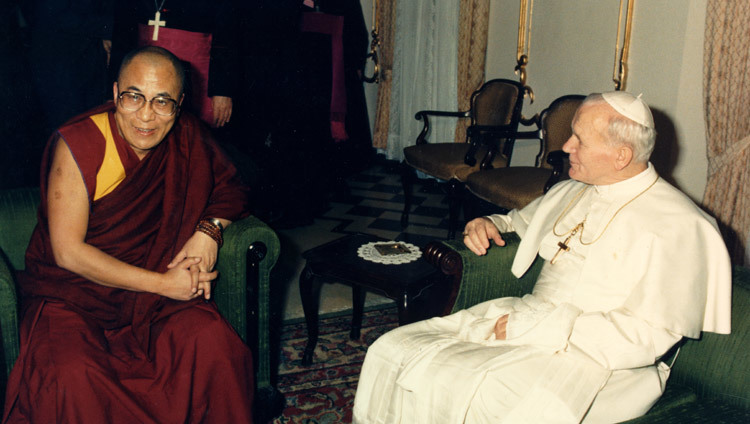 Papa Ivan Pavao II i Dalaj Lama
VJERSKA TOLERANCIJA
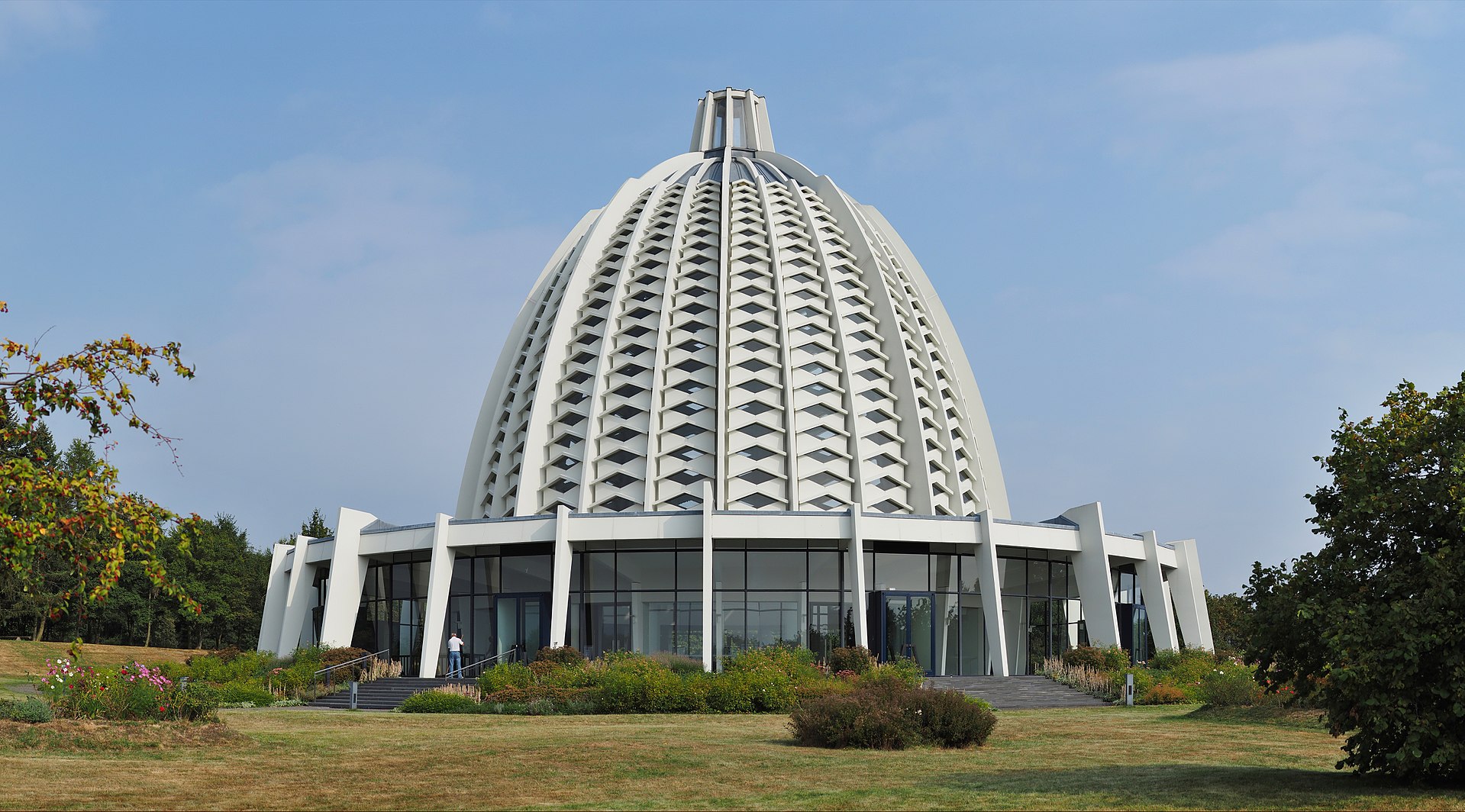 Bahá’í religija
Monoteistička religija koja vjeruje da sve religije potječu od istog Boga
Postoji 12 hramova u cijelom svijetu
Hofheim-Langenhain, Njemačka
VJERSKA NETOLERANCIJa – 20. st.
Kanadske residentalne škole
Holokaust
Sovjetski Savez
Vijetnam 60-ih
Srebrenica
VJERSKA NETOLERANCIJa – 20. st.
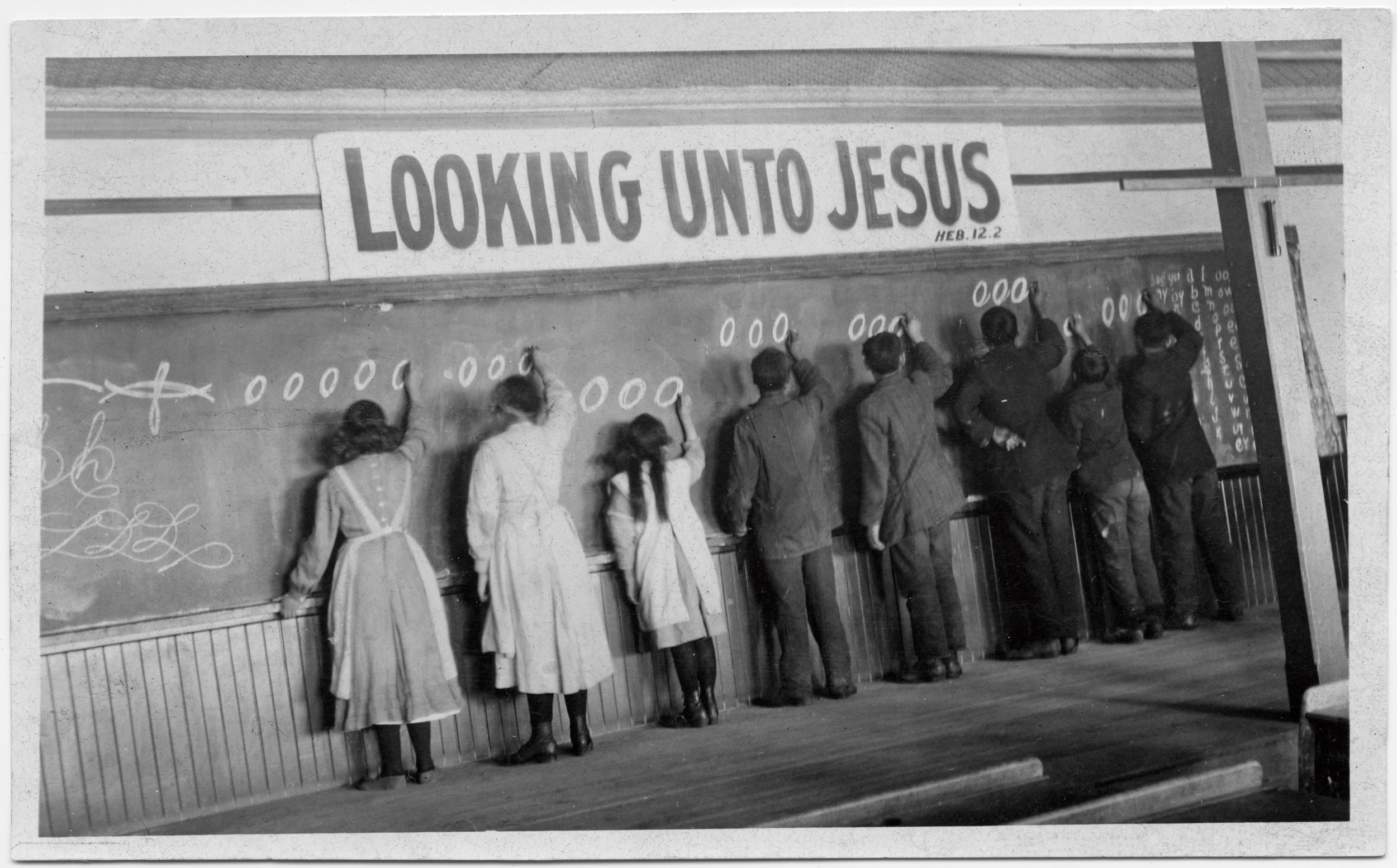 Indijanci u kanadskim školama bili su prisilno odgajani u „zapadnjačkoj kulturi”
VJERSKA NETOLERANCIJa – 20. st.
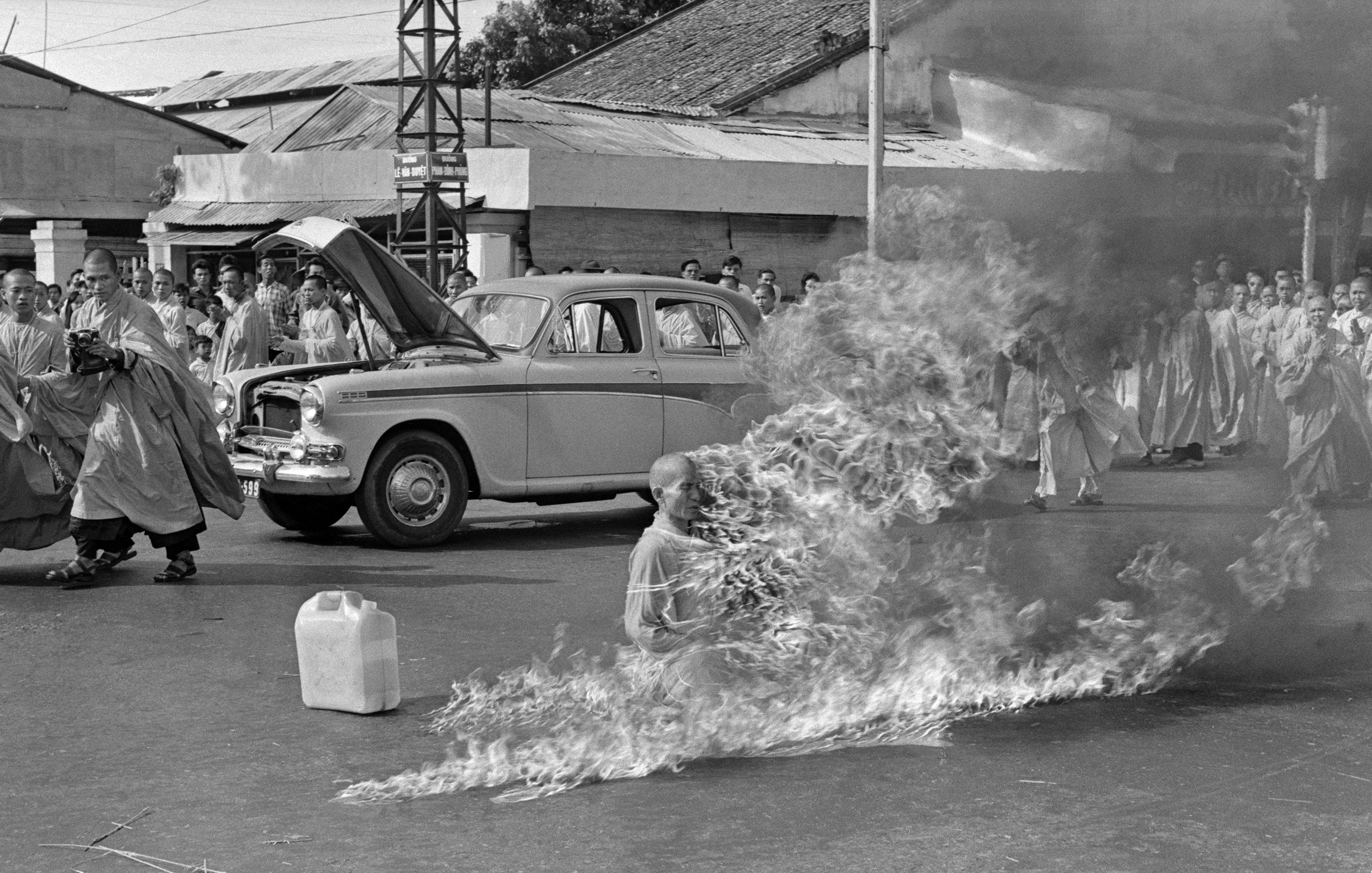 Thích Quảng Đức gori u znak protesta protiv lošeg tretiranja budista u Vijetnamu 1963.
VJERSKA NETOLERANCIJA – 21. st.
Kina
Myanmar
VJERSKA NETOLERANCIJA – 21. st.
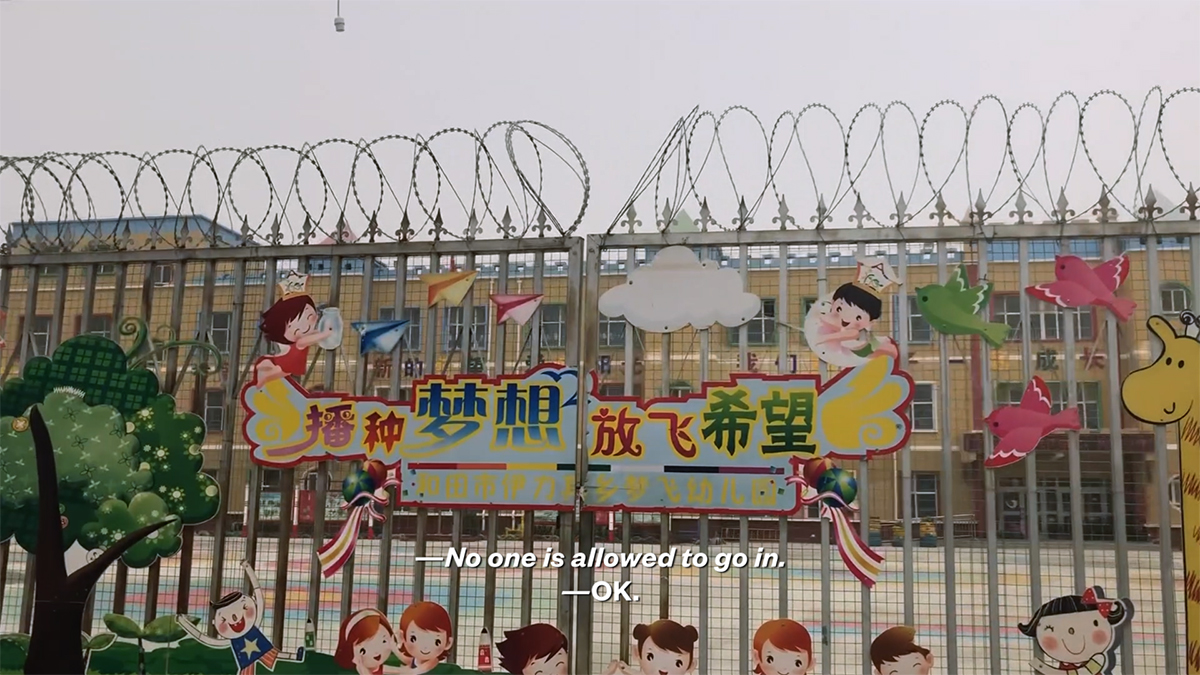 Kineski vrtići za muslimansku djecu gdje su prisilno odgajana u kineskoj kulturi
VJERSKA NETOLERANCIJA – 21. st.
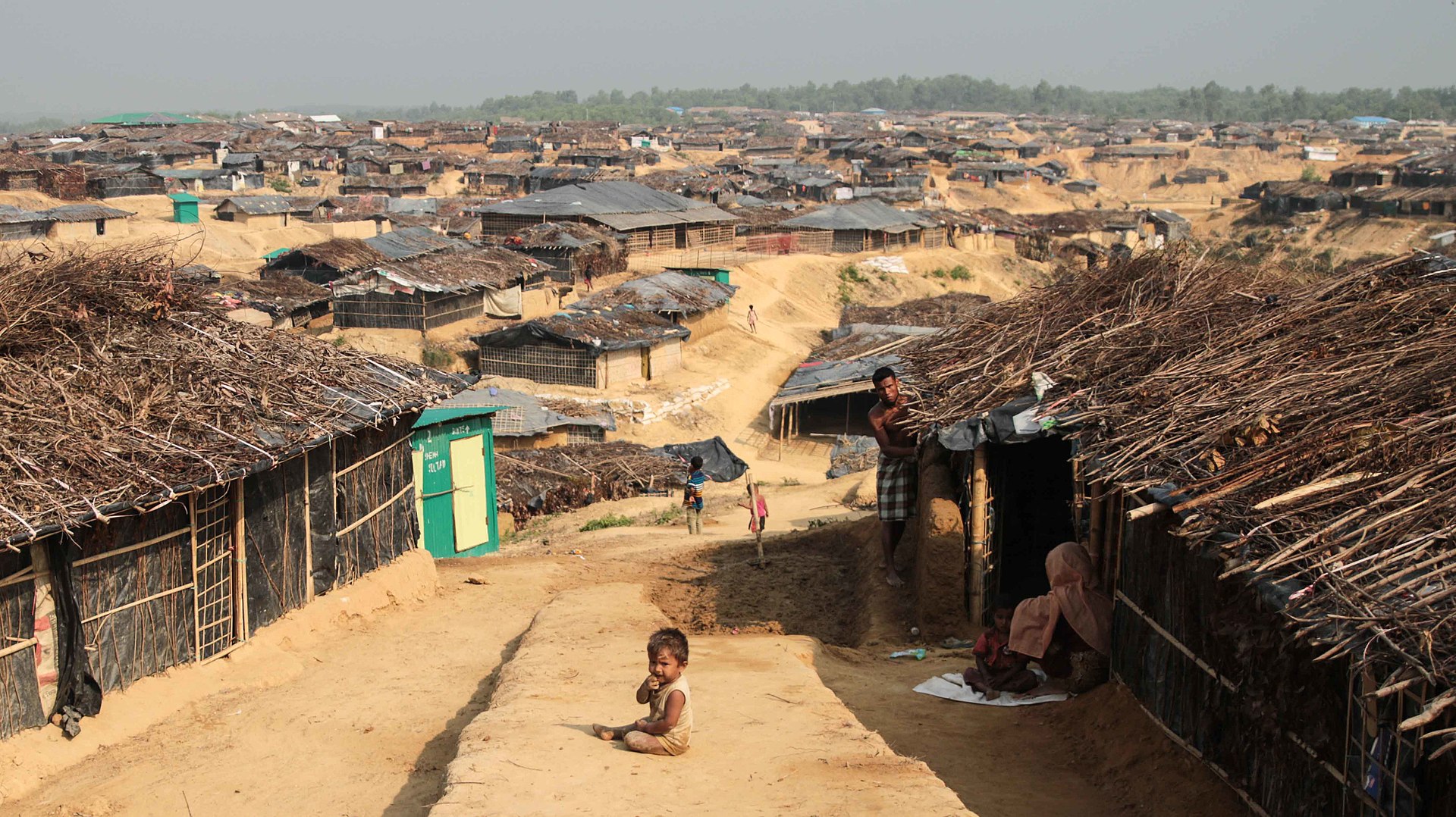 Kamp za Rohingya izbjeglice u Bangladeshu
Izradili učenici 3. j.gim: Nino Balog, Stjepan Gubić, Sara Kapelac, Tin Markovčić, Tino Ostrun, Rea Potnešil, Kiara Repka, Lara Sečak, Andrej Šebetić, Lara Špac, Mihael Zdenčanović
Kraj